Disclaimer
The GCA Forum will be recorded and retained for the legally approved retention period under Washington State Policy
It is subject to release under the Washington State Public Records Act or Federal Freedom of Information Act (FOIA)
It will be posted publicly on our GCA YouTube channel
Slide decks and recordings for this and past Forums are linked on our GCA Forum web page: https://finance.uw.edu/gca/resources/gca-forum
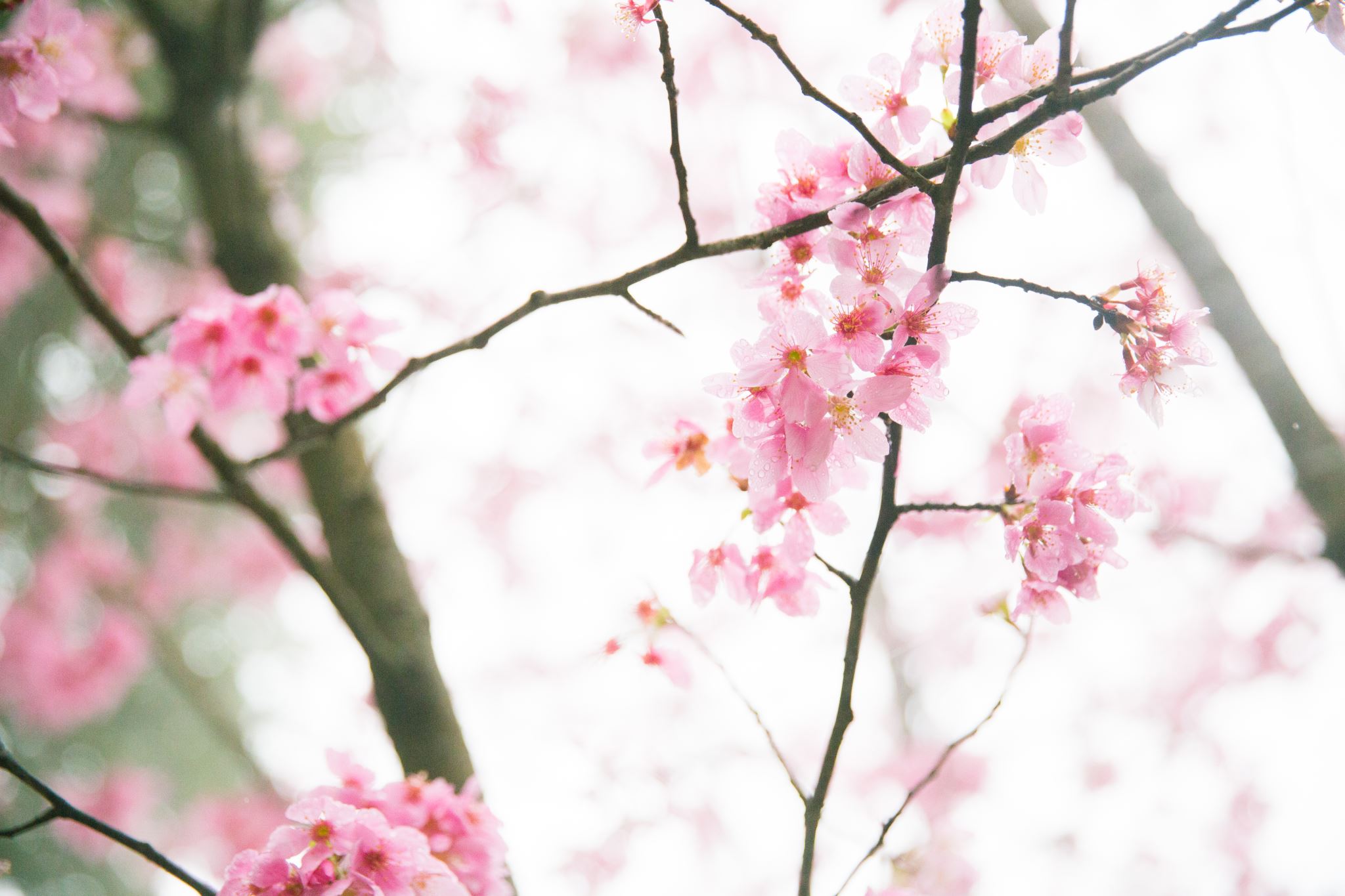 GCA Forum
Winter 2022
Welcome
Please make sure you are muted in order to reduce background noise during the presentation.
Please ask us questions using the Chat feature in Zoom. We will pause after each segment to answer them
We want you to be engaged. This meeting is for you
Agenda
Award extensions and your budget
Carryover Overview
F&A IDC/BSC
Late Posting Charges Update
The Lockbox
Expired Sub Budgets
Fred Hutch, Seattle Cancer Care Alliance merger
Award Extensions and your Budget
A Quick Guide to Renewals and Budget Extensions
Michelle Davis
“The sponsor is going to extend my award – can we keep this budget open?”
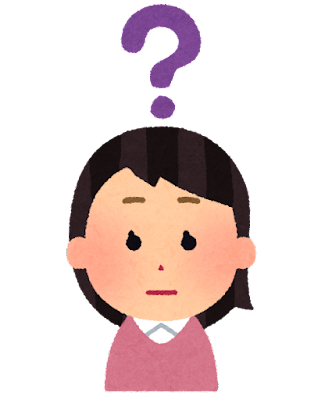 Some questions to ask…
Who is the sponsor?
What are your award’s carryover terms?
What are the invoicing and/or reporting requirements?

The above answers will (help) determine if:
We extend the current budget OR
We’ll set up a renewal budget for the next period
General guide!
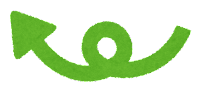 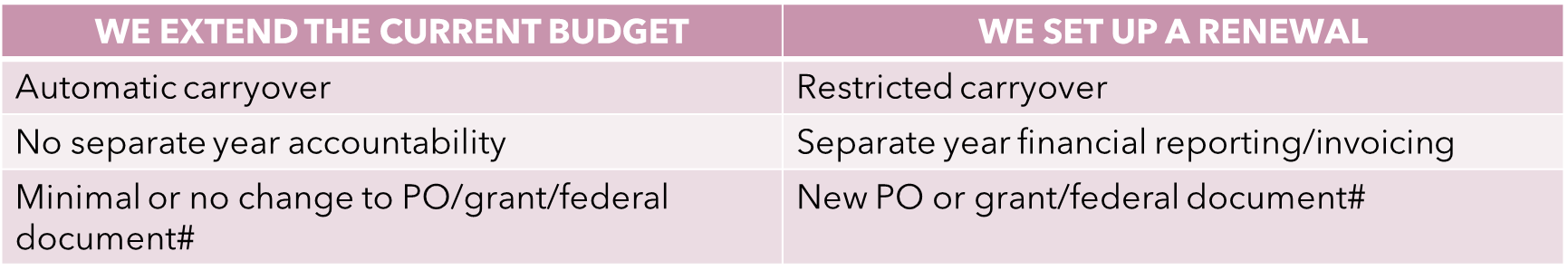 Other factors we would look at:
Sponsor
How the award has been set up historically (if there’s a prior budget; if we’ve received similar awards)
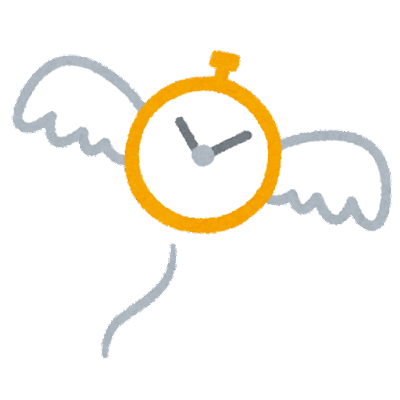 Managing pending extensions
If your current award is ending soon but the extension is still pending:
 Submit a temporary budget extension request if we will continue using the same budget
 Request an advance renewal budget if we will set up a renewal

By requesting a temporary extension or advance budget, you will be able to continue posting award charges to the appropriate award budget while we wait for the fully-executed award agreement
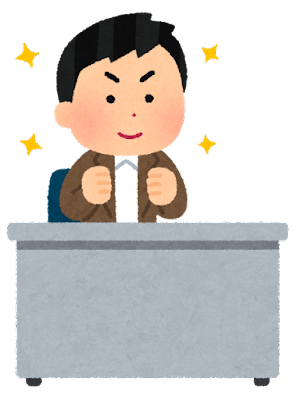 Overview of temporary budget extensions
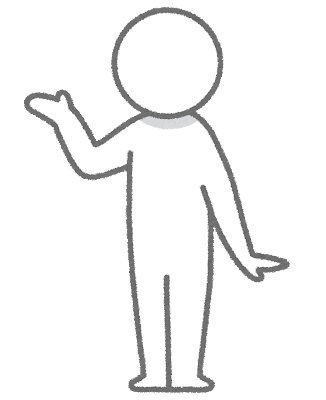 Temporary budget extension requests should be submitted to OSP using their Budget Extension Request form.
OSP will forward a PAC to GCA to update the budget end date
During the temporary extension period (not backed by a fully-executed award agreement), we will suspend invoicing and/or financial reporting
invoicing/reporting will resume once we receive the fully-executed agreement via a PAC or FA
Overview of advance (renewal) budgets
Submit an advance renewal budget request through SAGE 
An overview of the process is available here
Once the advance request has been approved, it will be routed to GCA for processing
While in advance status, there will be no invoicing or reporting
After we receive the fully executed award via the Funding Action (FA), this budget will be taken out of advance status
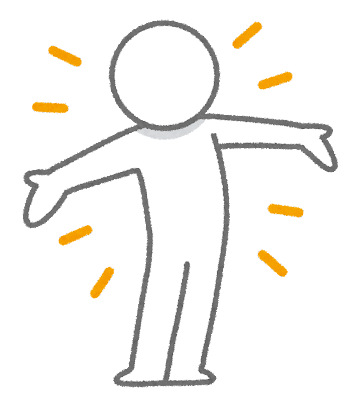 Additional Reading!
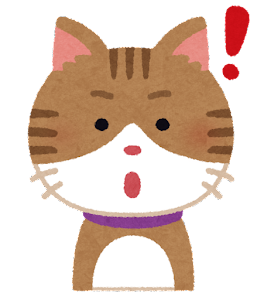 Advance Budget Setup and Extension
Budget Extension Process
Renewals vs. Supplement/Extensions
Questions?
Carryover Overview
Susan Wilbanks
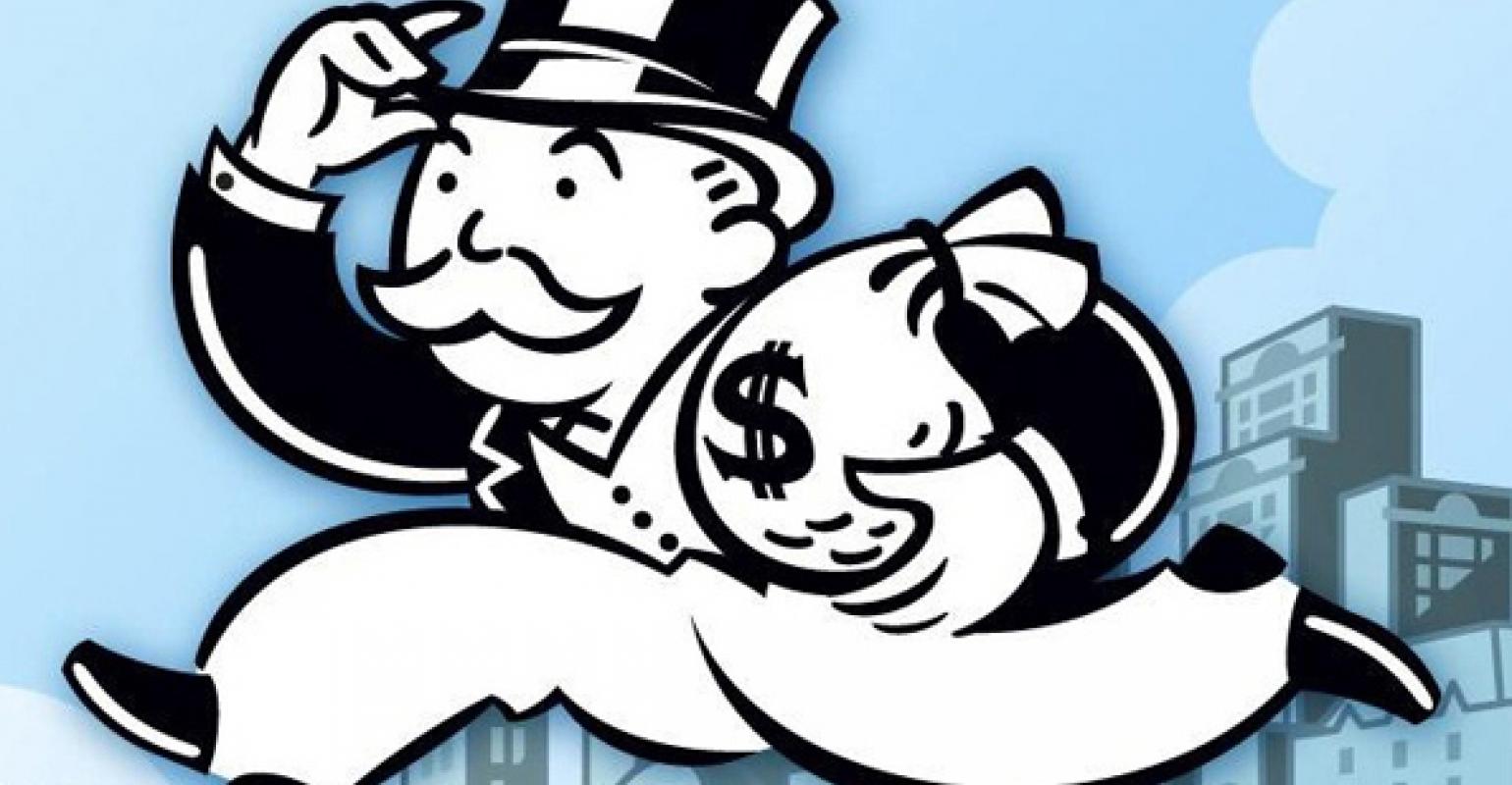 Definition
Per NIH: “Carryover is a process through which unobligated funds remaining at the end of the budget period may be carried forward to the next budget period. The carryover of funds allows the Grantees to use the unused prior year funds in the current budget period.”
Carryover: Automatic vs. Restricted
Automatic: The award agreement provides blanket approval to transfer an unspent balance to the next budget period throughout the award period.
Restricted: The sponsor must provide written approval each time an unspent balance is transferred to the next budget period.
Automatic Carryover Process
One budget number: If the award doesn’t require final invoicing and/or financial reporting until the end of the award period, GCA will set up one budget number, so no carryover transfer will be needed.
Multiple budget numbers: When there is a final invoicing or reporting requirement for each budget period, GCA will set up separate budget numbers for each budget period:
Annual renewal budgets vs. dummy parent with a sub budget for each budget period.
Carryover is processed after the final report or invoice for the prior budget has been submitted to the sponsor.
Restricted Carryover Process
If carryover is restricted, GCA will always create a new budget number for each budget period within an award.
Carryover is processed when reporting and/or invoicing is completed for the prior budget, as with automatic carryover, but the funds are placed in 37-99 to indicate that they are restricted.
Once sponsor approval is received, OSP issues a PAC to unrestrict the carryover funds.
Special Case: Training Grants
Unliquidated Obligations: Stipend, benefits, and tuition funds that have been committed to a trainee, but not expended by the end of the budget period.
Unobligated Balances: Any unspent stipend, benefits, or tuition funding not committed to a specific trainee, plus any unspent balance from other cost categories.
Questions?
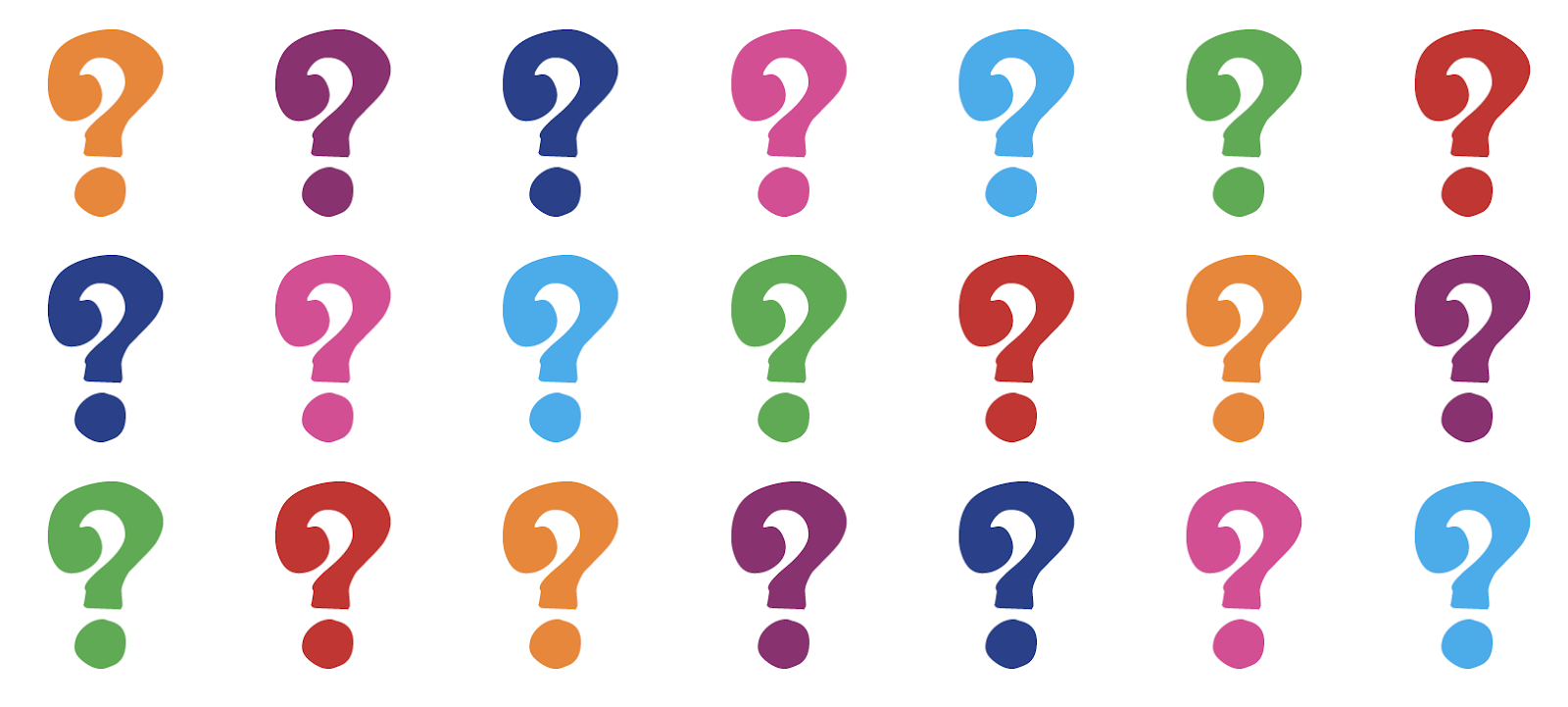 F&A IDC and BSC
Patrick Carney
Overview of F&A
GIM 13 – Facilities and Administrative (F&A) Rates
a.k.a Facilities and Administrative Costs, Indirect Costs or “IDC”
F&A or IDC rate is used to recover infrastructure support costs associated with sponsored research and other sponsored projects. Such support costs are incurred for common or joint objectives, and cannot be fully allocated to a specific activity/project.
When we bill the sponsor, we charge F&A on the direct costs incurred.
Costs on a budget subject to IDC depends on the base
What is a “base” or “direct cost base”?
F&A costs are charged as a percentage of direct costs incurred. F&A bases are how we identify what direct costs are included or excluded from the calculation of indirect costs.
F&A bases are used to negotiate our standard F&A rates with our cognizant agency.
Department of Health and Human Services (DHHS), Division of Cost Allocation (DCA), San Francisco office
GCA implements the use of bases in our financial systems to ensure we are charging IDC correctly.
We can easily identify the included or excluded direct costs by using object codes.
Cost share/Standard/Actual
The three different rates and bases on a budget
The standard rate and base are our negotiated standards based on Budget type and location
The cost share rate and base are what we are allowed to recover on cost share (often the same as the standard but not always)
The actual rate and base is what will be charged on the budget based on the award.
Finding Your Budget’s F&A Info
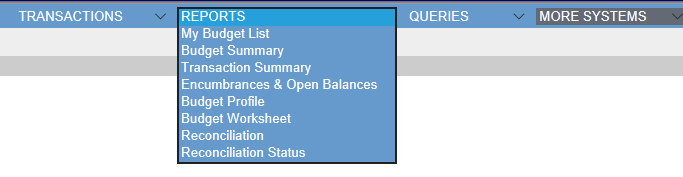 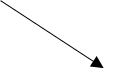 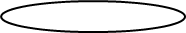 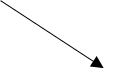 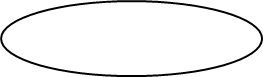 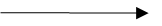 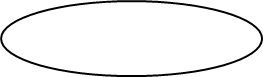 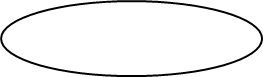 BSC (Budget SubContract)
BSC refers to the F&A calculations applied specifically to subcontracts (03-62)
Typically applies to the first $25,000 per subcontract, with exceptions
Not automatically charged to the budget like the other object codes
Calculated manually on a quarterly schedule and applied with a JV
Questions?
Latest Updates from GCA
Cheryl Haycox
Late Posting Charges
The Lockbox
Expired Sub-budgets
Recap from January MRAM
Issues with timely and accurate posting of late charges
Noncompliant for cost reimbursable awards
Causes UW to have cash on hand
Sponsors are becoming more strict
Common flag for auditors
GCA is working on a policy to enforce timely posting of late charges
Consequences could include refunding cash previously received if issues are not resolved timely
Work with vendors or subcontractors to post transactions as soon as possible
What’s Happening Now
All Federal Awards that pay through the Payment Management System are closed once the Final Financial Report is submitted, or at 90/120 days from expiration (different agencies have different deadlines)
We’ve noticed that some PMS accounts are closed prior to the 120 days
GCA  has been testing different approaches to accommodate charges after the Final Action Date
Reopening Closed PMS Accounts
The process to re-open the PMS account is onerous
Sponsors want to know why we were late, and what actions/changes are we making to prevent this from happening again
GCA and OSP work together to write a formal request to reopen the account that is sent to the sponsor for approval using department justification  
If approved, the final transactions must post ASAP so that GCA can revise and submit the new report. 
Applies to both charges and credits
Reopening Closed PMS Accounts
It is very important to get invoices in timely from subcontractors. 
If they can’t provide an invoice by their due date, they are risking non-payment
GCA will try to allow more time when we can (within reason!)
Cost Reimbursable Invoicing
Now it’s our turn to make sure we’re providing a timely Final Invoice!
GCA solution is to issue the Final on time to ensure payment for all charges that posted timely
If you have charges that post after the Final invoice was issued, you can ask the sponsor if they’ll accept a supplemental Final. The sponsor is not obligated to pay these invoices.
This is a general overview! Contact us for budget specific issues that come up!
Questions?
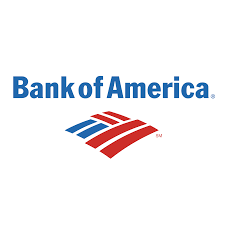 The LockboxMore than you ever wanted to know!
The lockbox service is provided by Bank of America  
	UW chose the Chicago location because it’s centrally located in the U.S.
	Expedites the collection and deposit of checks
	Staff at the lockbox scan all checks and correspondence received which is sent to the UW’s cash team. 
	Banking and Accounting and other Cash teams have access to the images and bank information 
	It’s a HUGE warehouse that processes payments for hundreds of businesses
	Each business has its own box number which is embedded in the address
	Ours is 12455 Collections Drive
The full address is on our Contact GCA page
Tips for using the Lockbox
The lockbox is only for grant and contract payments!!
	Refunds from vendors (formerly known as reverse expenditures) can go to the lockbox but MUST include the budget and object code that the original charge posted to so the credit can be processed as a refund and not a payment
Checks must be payable to the University of Washington
	This is the name on the lockbox account. Checks payable any other way (department or school) are assumed to be a mistake and will be rejected by Bank of America 
US Postal Service is the most successful method for getting checks to the lockbox
	Overnight couriers can get items to the warehouse, but they don’t always make it to the proper box number
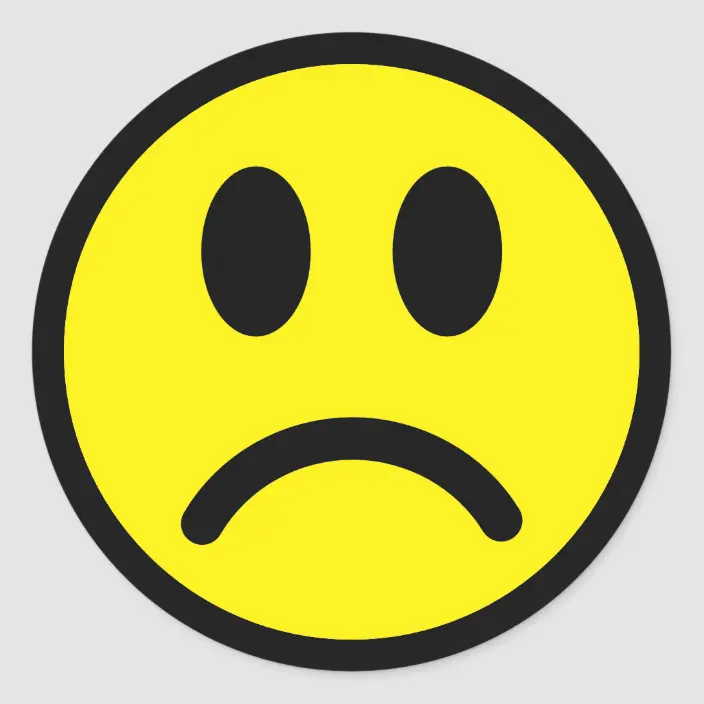 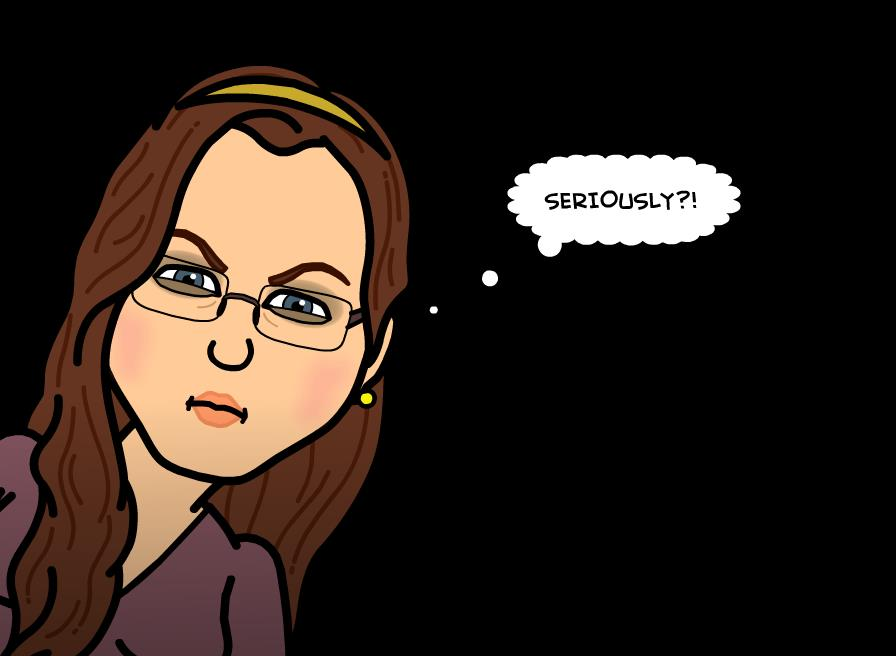 Questions?
Expired Sub Budgets
Expired sub-budgets need to be closed within 120 days of expiration
90 days after a sub has been expired, GCA will send a Grant Tracker to the department contacts to ask if the sub can be closed or extended

Best Practice:  Let GCA know if we should extend the end date, or if we can close the sub (with instructions for any balance-return to parent)
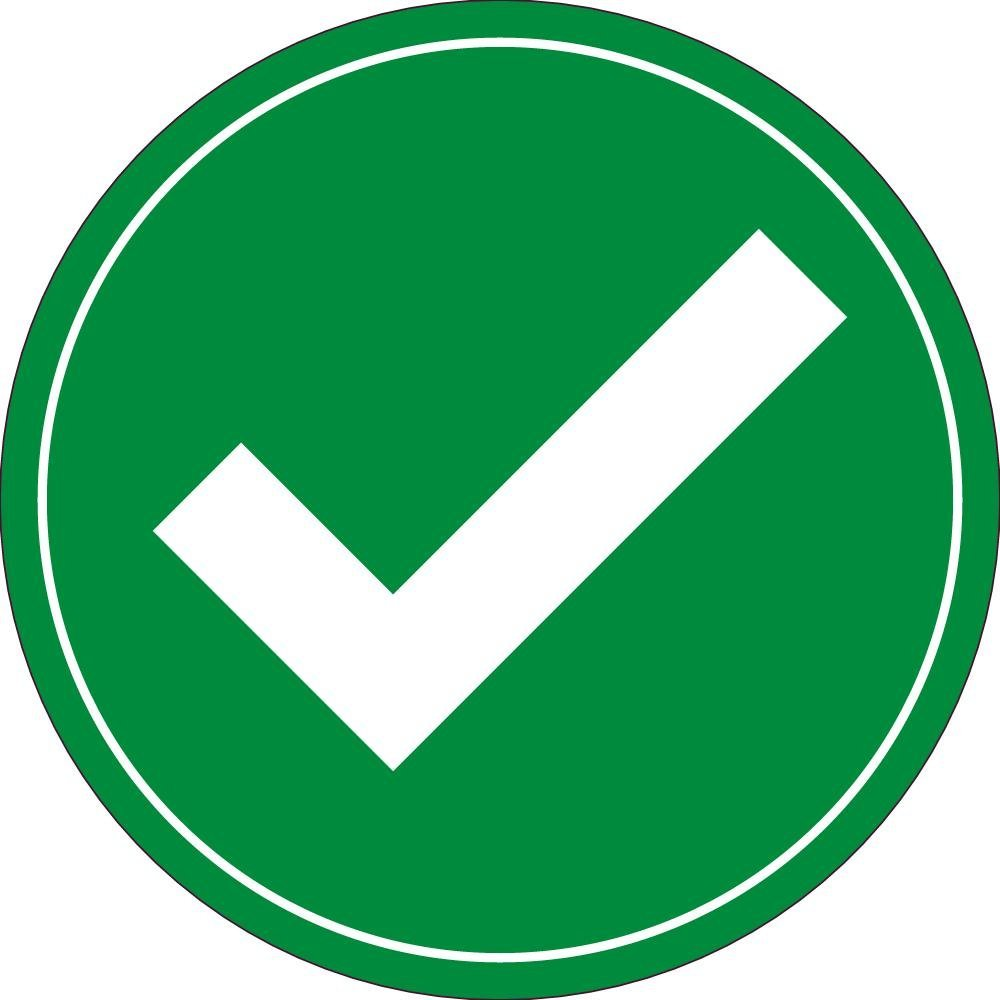 GCA Actions
If there’s no response after 10 days, GCA will send a final notice that outlines GCA’s plan to close the sub.
Any unspent balance is returned to the parent
If the sub is in deficit
If the sub budget has the same organization code as the parent we will transfer the unspent  balance or deficit  to the parent. 
If the sub budget has a different organization code as the parent we will refer to the Transpasu Request (TPU) and transfer the balance to the approval authority.
You can request these subs be reopened thru Grant Tracker. A Transpasu will be required to add funds
Questions?
SCCA and Fred Hutch Merger
Azalea Vasquez
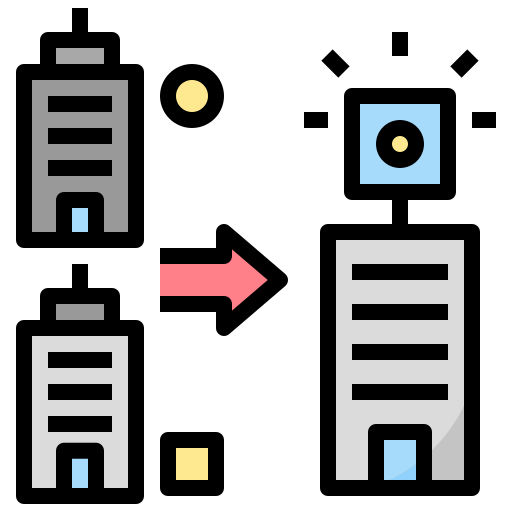 SCCA and Fred Hutch Merger
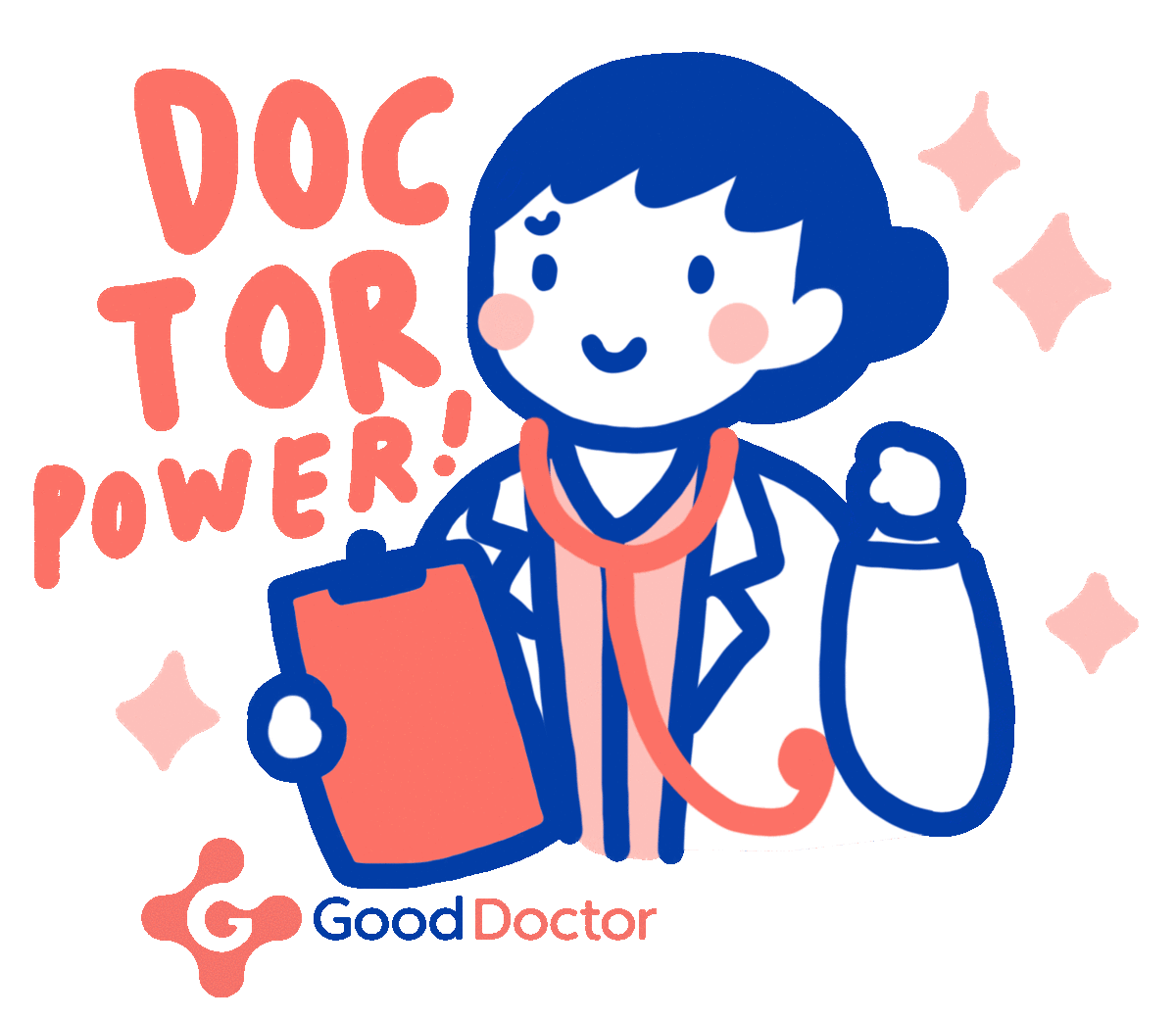 Announcement was made on July 13, 2021 
Involves the following entities:
Fred Hutchinson Cancer Research Center (Fred Hutch)
UW Medicine
Seattle Cancer Care Alliance (SCCA)
Seattle Children’s 
Fred Hutch and SCCA would merge to form the Fred Hutchinson Cancer Center (FHCC)
SCCA and Fred Hutch Merger
Notifications
January 5, 2022 – Cancer Center Support Grant (CCSG) notices
Notice is sent to PI or Administrator (not GCA or OSP)
February 2022 – Request for unobligated balances for subawards from FHCRC are sent out
Some are going to PI or Administrator
A few have come to GCA/OSP
Estimated Expenditures as of March 31, 2022
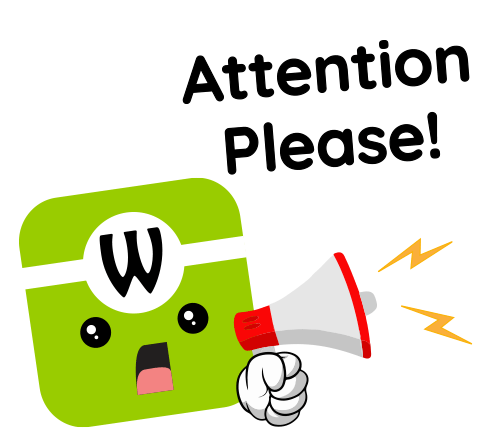 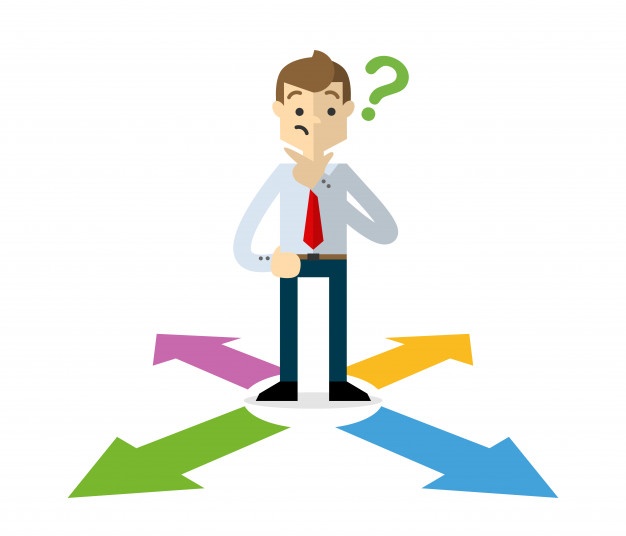 SCCA and Fred Hutch Merger
This situation is new and evolving
Both GCA and OSP are trying to find out all we can as this unfolds
We are in close contact with our FHCRC counterparts to help facilitate the process
SCCA and Fred Hutch Merger
Budget specific questions – Grant Tracker
General Questions – GCA Help gcahelp@uw.edu
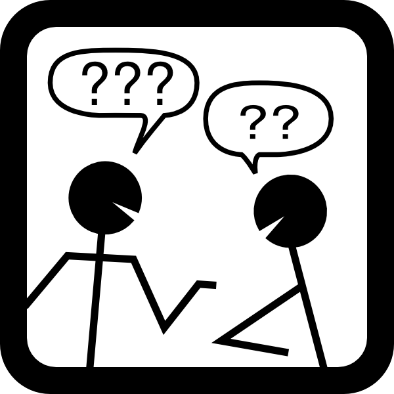 Questions?
Arrivederci to our Director, Lily Gebrenegus! She’s off to Italy this year!
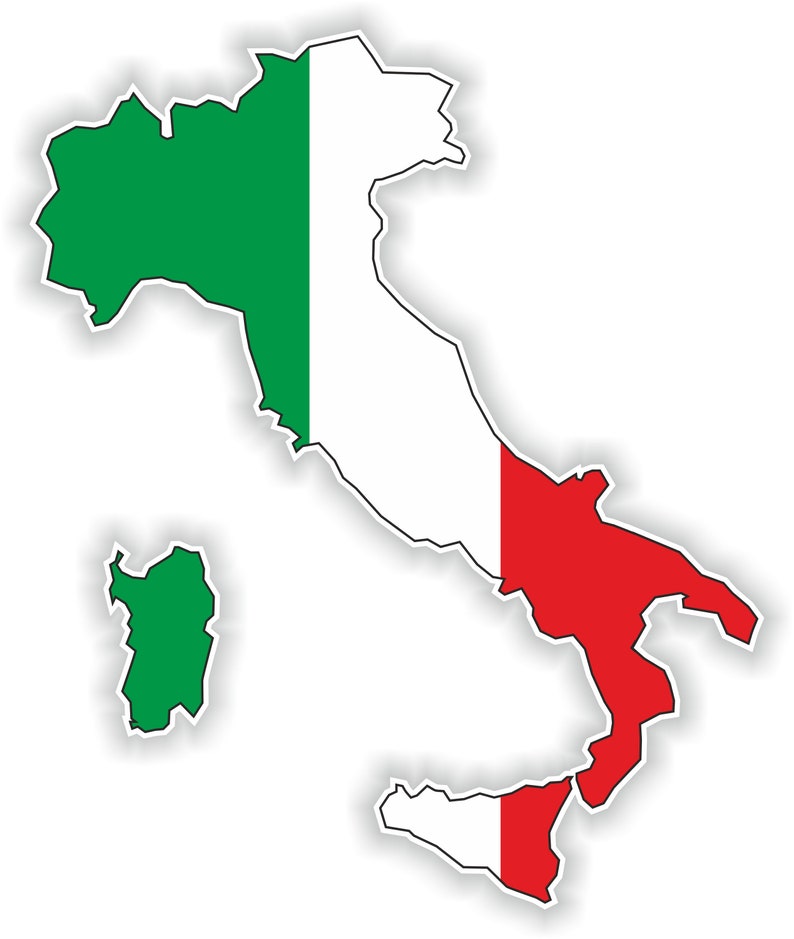 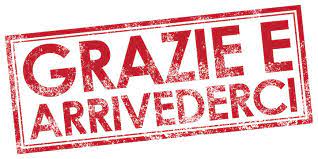 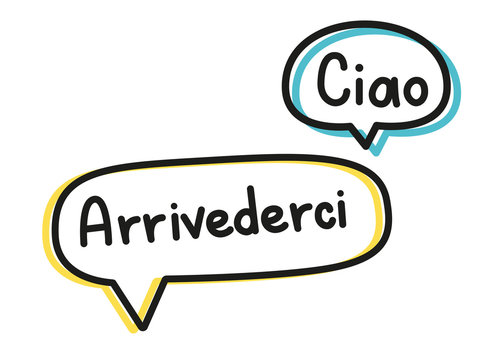 Contact Us
Email
gcahelp@uw.edu
GCA Help Hotline
(206)616-9995 (9:00 am to 12:00 pm and 1:00 pm to 4:00 pm)
Grant Tracker
https://www.Washington.edu/research/gca/budget/granttracker.html